Ecology Test:          Vocabulary Review
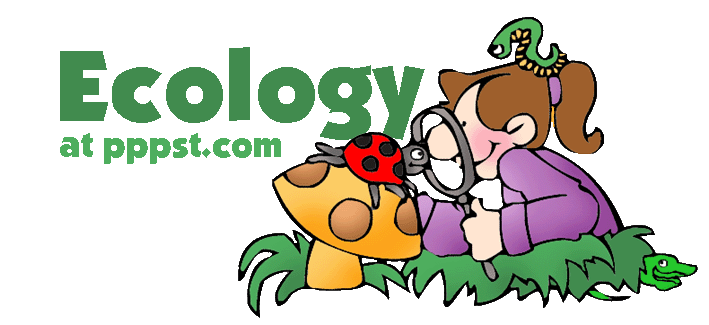 Autotroph
An organism that can make its own food
Also referred to as:
Plant
Primary producer
Heterotroph
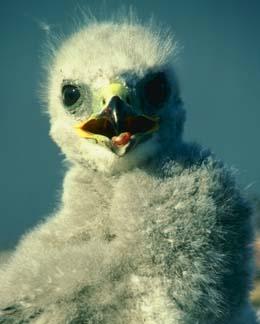 An organism that eats other organisms.
Consumer
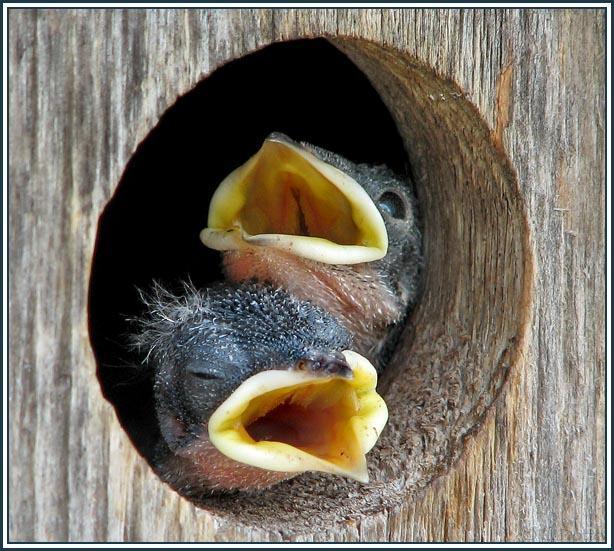 An animal that eats other organisms such as plants or animals or in this case –worms.
Detritivore
A detritivore eats broken down pieces of plant and animal remains.
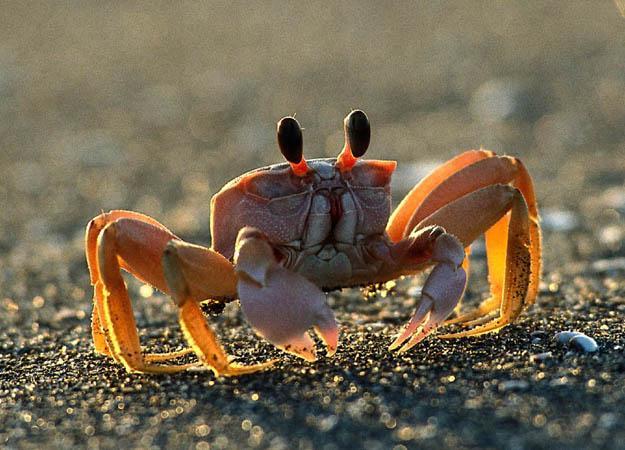 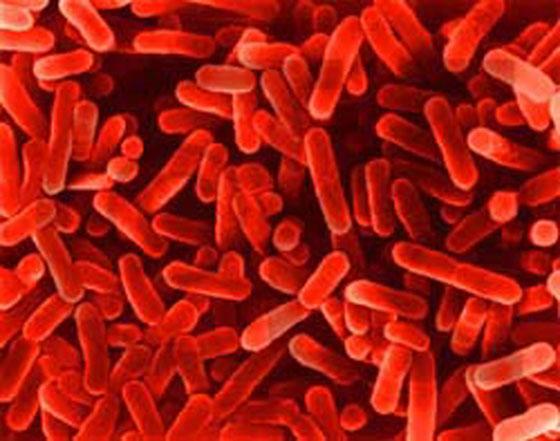 Decomposer
A decomposer breaks down dead organisms.
It is natures recycler.
A decomposer returns nutrients back into the environment.
Bacteria and Fungi
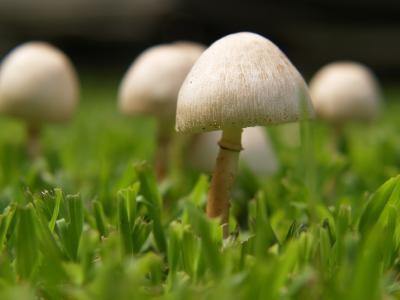 Primary Producer
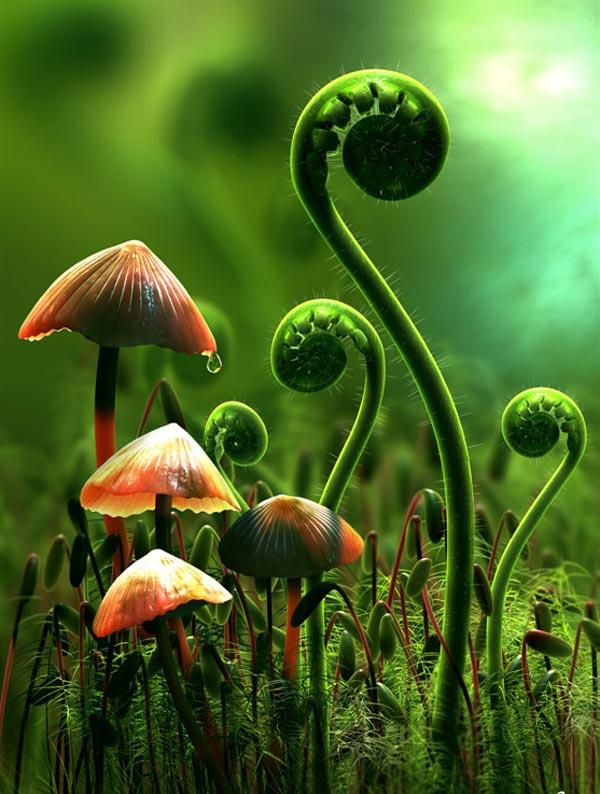 A primary producer makes its own food
A plant
An autotroph
Primary Consumer
An organism that eats plants
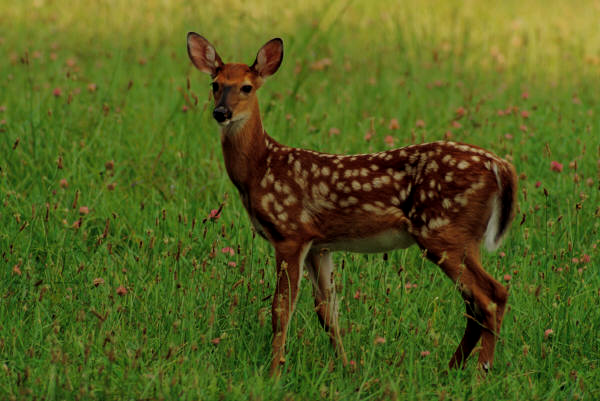 Secondary Consumer
An animal that eats a plant eater.
Tiger eating an antelope.
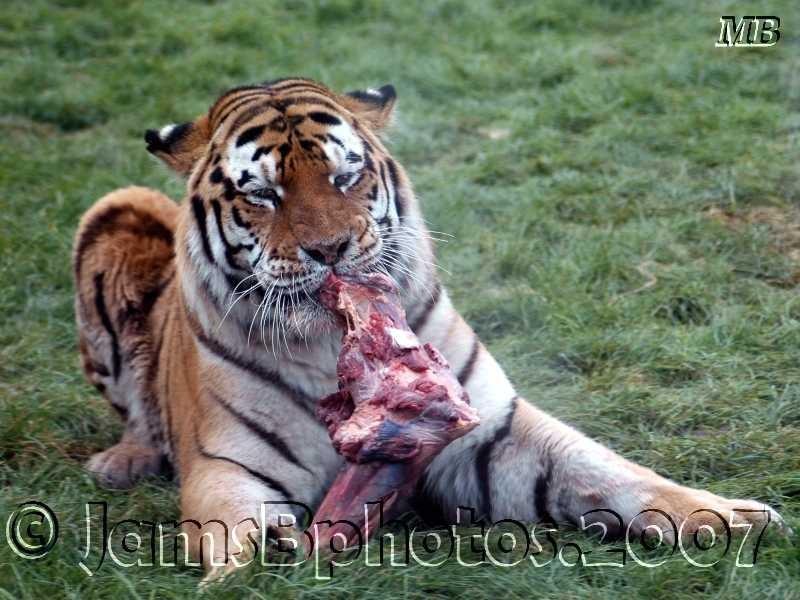 Tertiary Consumer
A third level consumer.
A animal that eats a carnivore.
An eagle catching a fish.
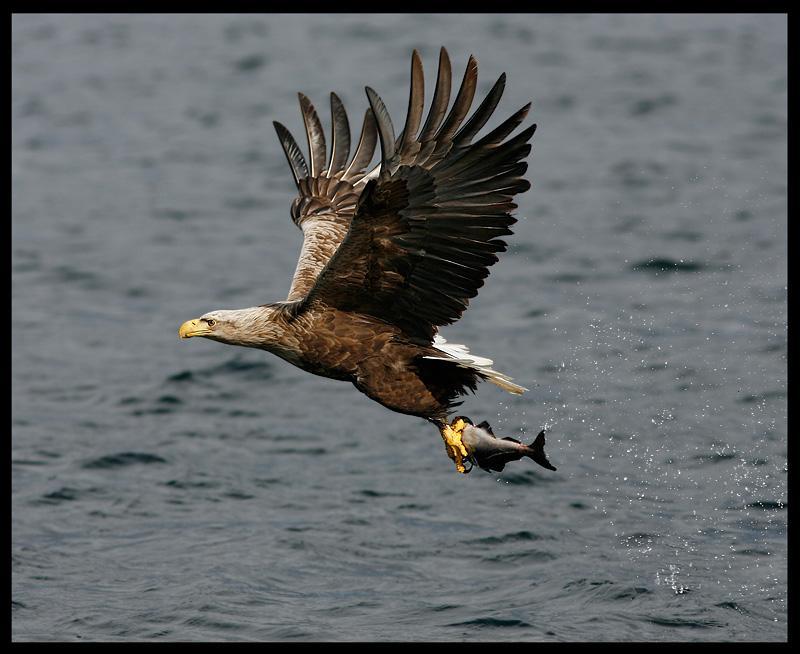 Photoautotroph
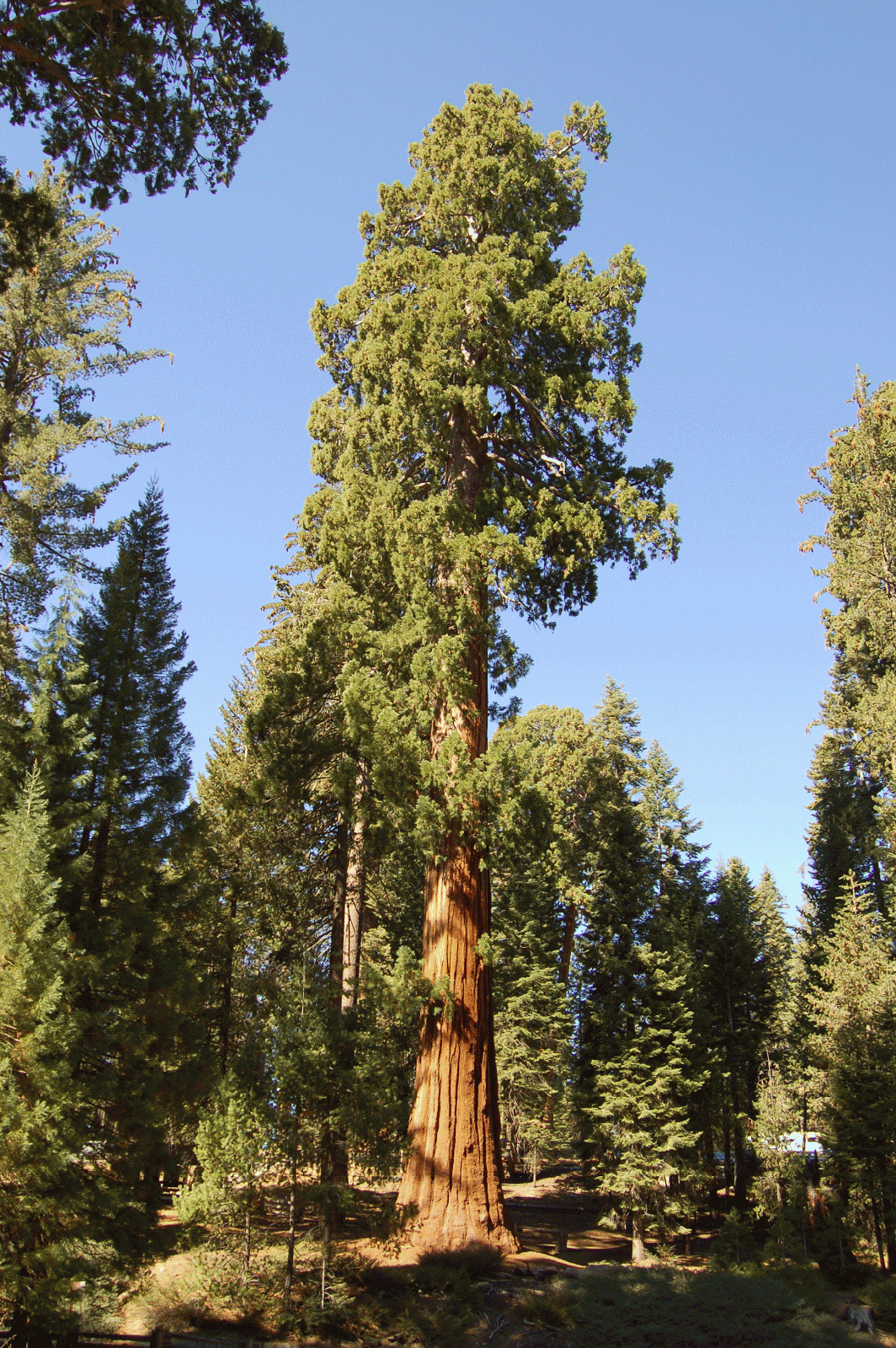 A term used to describe an autotroph that uses sunlight to make its food.
A plant
Chemoautotroph
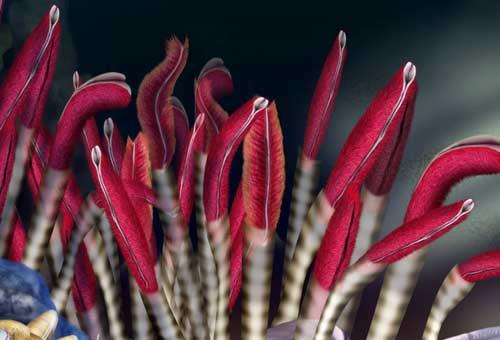 Organisms that use chemicals to make food.

Example:  Animals that live around hydrothermal vents
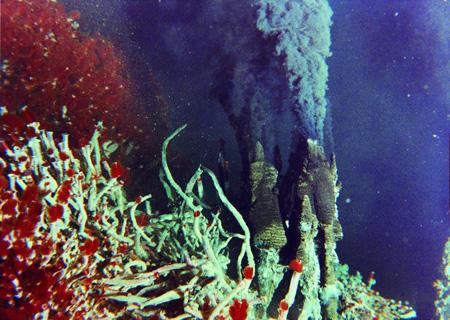 Predator/ Prey
An organisms that hunts other organisms
Predator
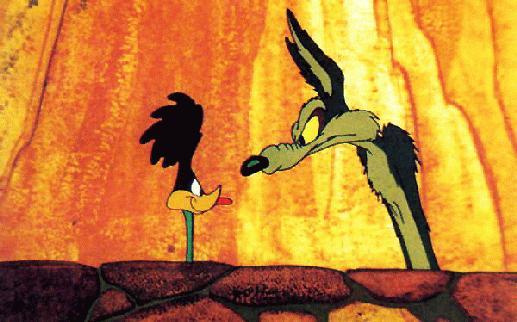 Prey
Mutualism
Mutualism occurs when both organisms benefit.
Anemone provides a place for the clown fish to hide
Clown fish brings food to the anemone
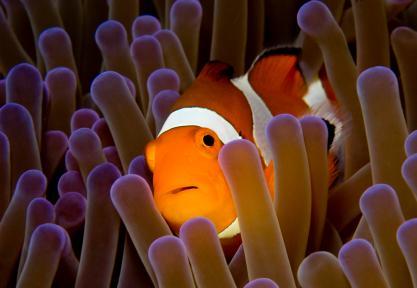 Commensalism
Commensalism occurs when one organism benefits and the other is neither hurt nor harmed.
Cattle egret gets a place to sit and watch for food.
Cow is not harmed or helped
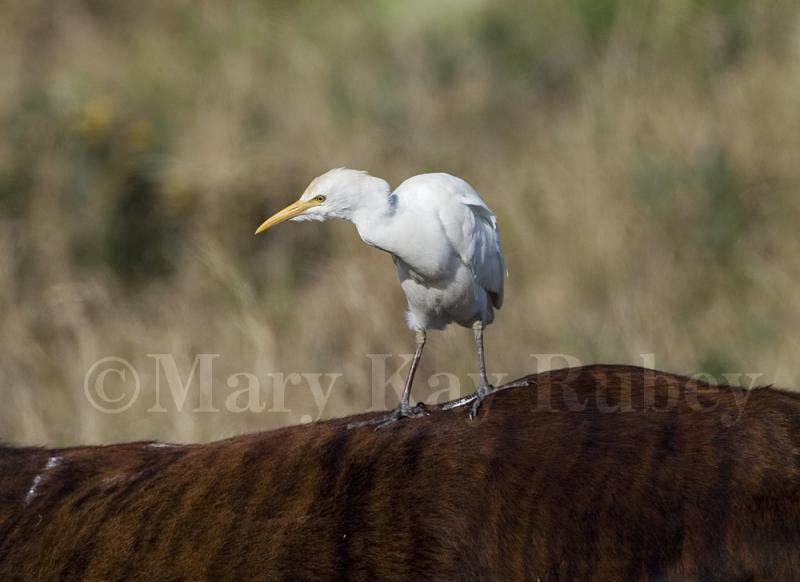 Parasitism
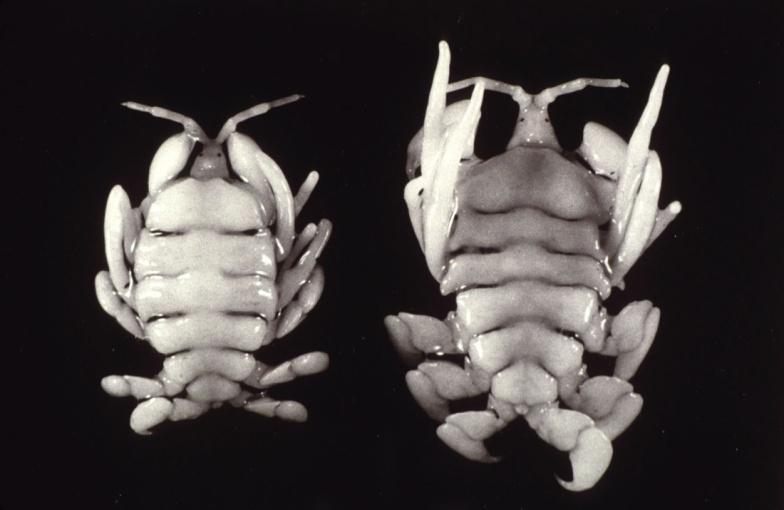 A parasite occurs when one organism benefits and the other is harmed.
Whale lice feed on the whale.
The lice benefit and the whale is harmed.
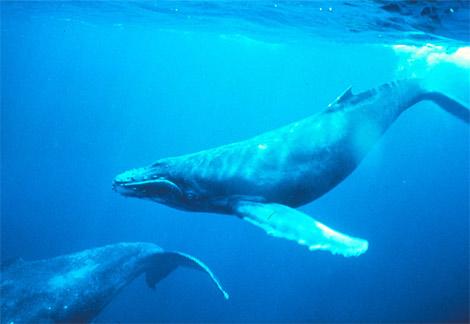 Transpiration
The loss of water by a plant.
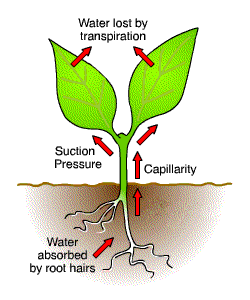 Carrion
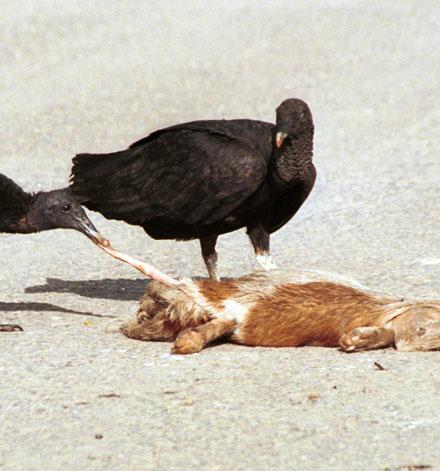 A dead organism
A scavenger feeding on carrion
Biodiversity
Biodiversity includes all the different types of life on the planet.
The greater the diversity of an ecosystem the greater the number of different organisms
Phytoplankton
Plant plankton
Found in both fresh and marine water
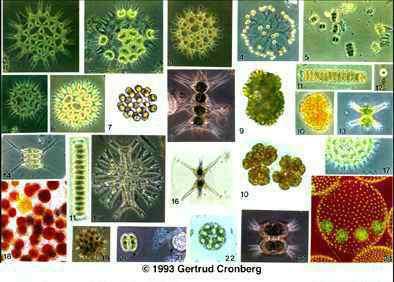 Zooplankton
Animal plankton
Found in both fresh and marine water
Eats phytoplankton
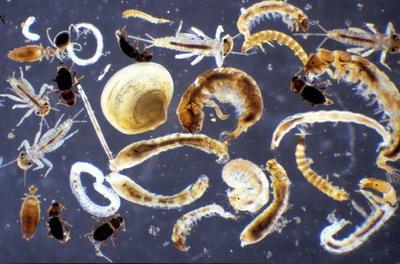 Emigration
The movement of a population out of an area.
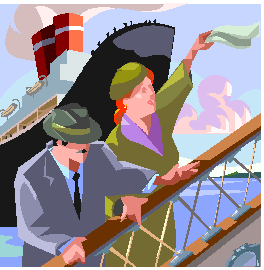 Immigration
Movement of a population into an area.
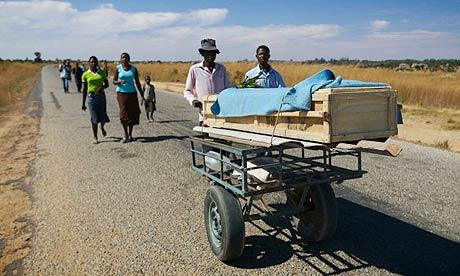 Carrying Capacity
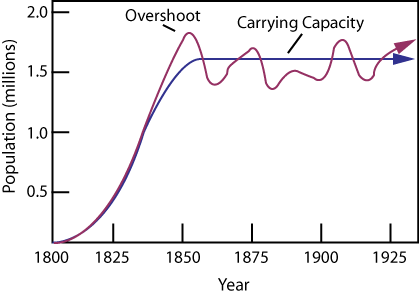 The number of organisms that a ecosystem can maintain.
Populations level out when they reach the carrying capacity of an environment.
Competition
Competition is when two organisms compete for resources.
One organism cannot compete!
You must have at least two organisms for competition.
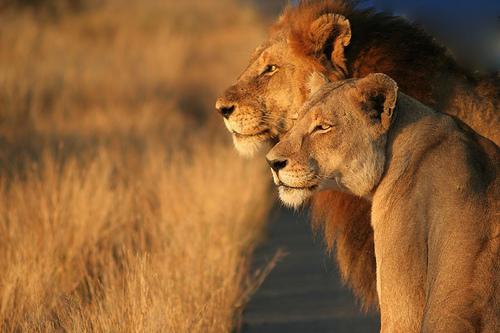 DDT
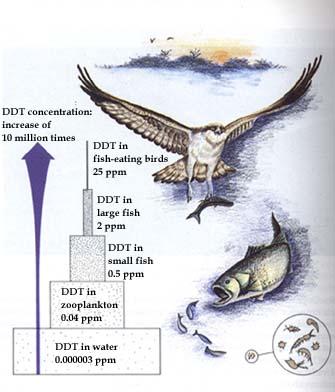 A pesticide that stays in the environment.
It is now banned from use.
Was responsible for biomagnification.
Concentrations increased as it moved up the food chain.
Climax Community
The natural aging of an ecosystem that ends in a relatively stable ecosystem.
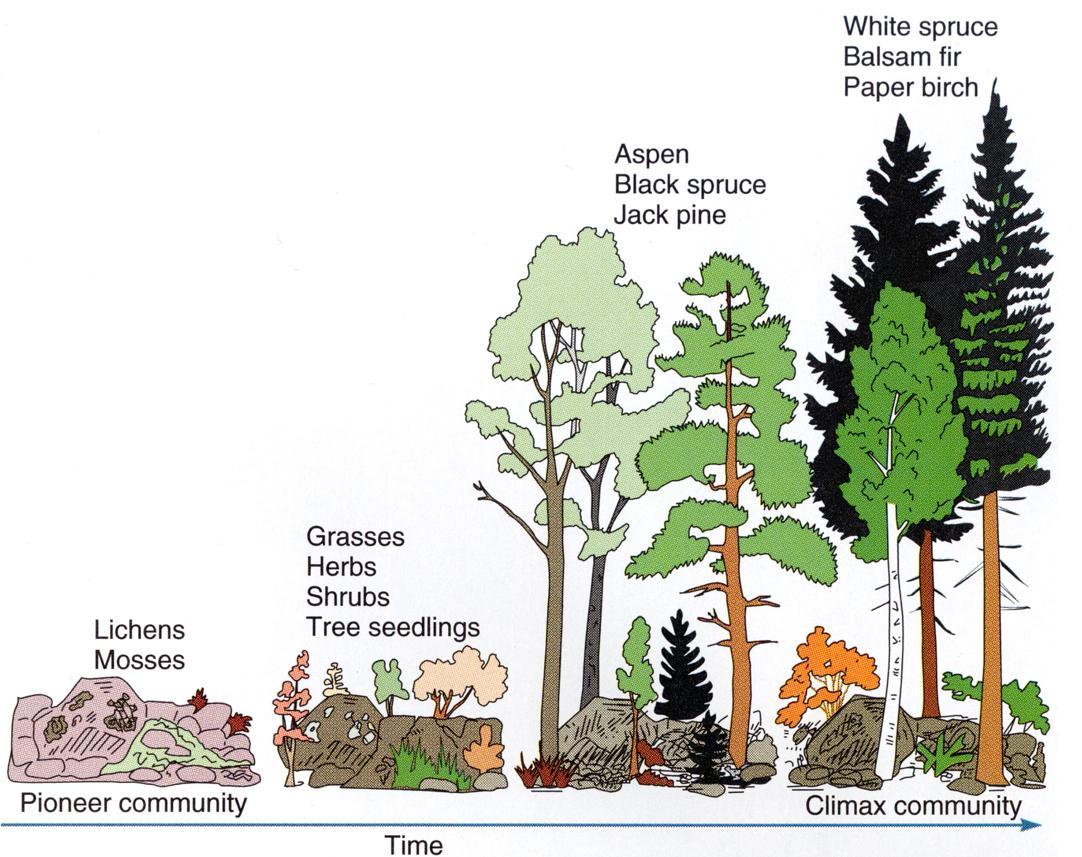 Ecological Succession
The changing organisms as a ecosystem develops.
The natural aging of an ecosystem
Biotic
Living organism found in a ecosystem
Plants and animals
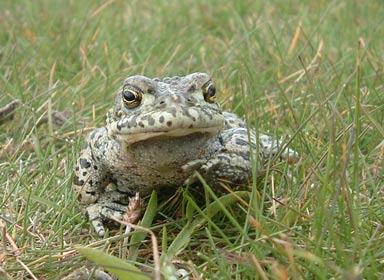 Abiotic
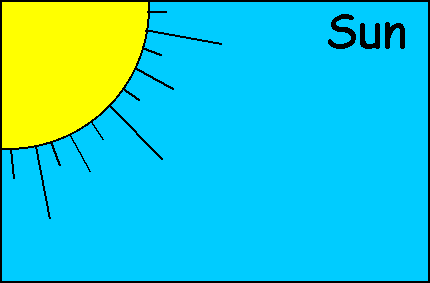 Includes environmental factors that are not living:
Examples: sunlight, rain, air, soil, temperature, weather
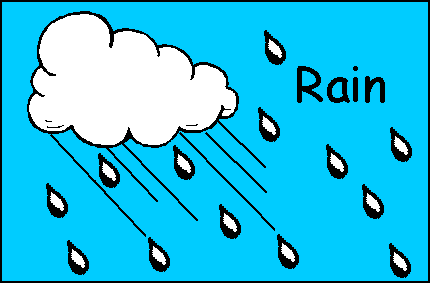 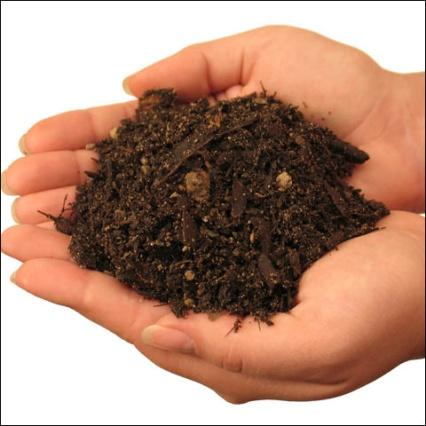 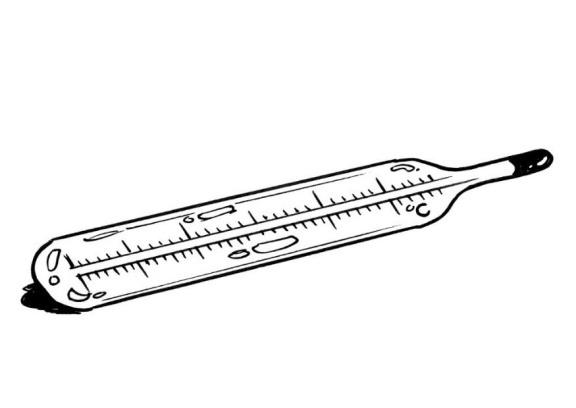 Biotic				Abiotic
Density Dependent        Density Independent
Competition 
The closer organisms are the more competition for resources
Predation
The closer the populations is the easier it is catch prey
Parasitism
The larger a population the chance parasites are spread
Disease
The closer a population is the easier it is to spread disease (swine flu)
Unusual weather
Droughts, frost, freeze
Natural Disaster
Earthquake, volcanic eruption, hurricane,  fires, tornado
Human Activities
Dam building, clear cutting, building
Biosphere
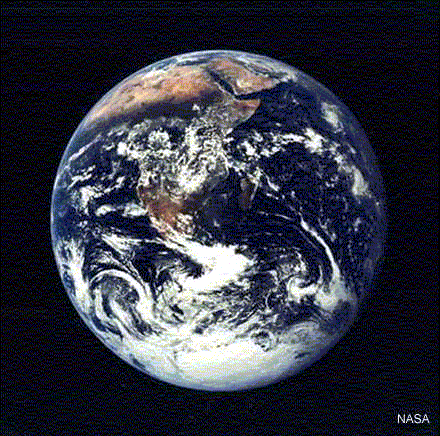 The earth
Includes all the plants and animals found on our planet.
Food Web
The interaction a number of food chains.
A more realistic picture of an ecosystem because if shows more interactions
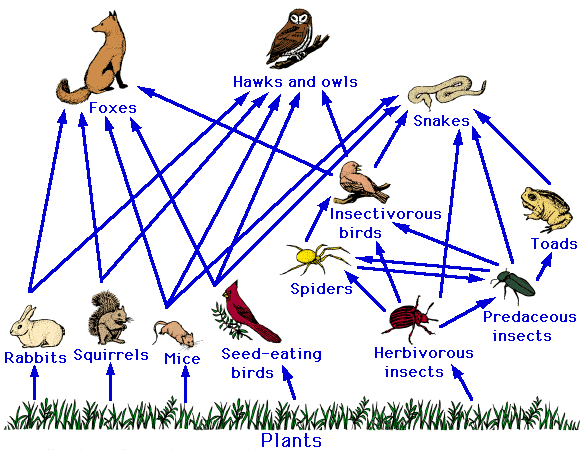 Food chain
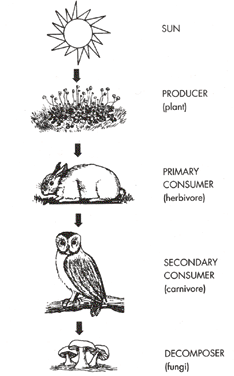 A food chain represents a picture of who eats who.
Usually limited to a maximum of five tropic levels.
Fossil Fuels
Responsible for acid rain
Coal plants release sulfur which can form Sulfuric Acid
Acid rain forms and can affect both plants and animals
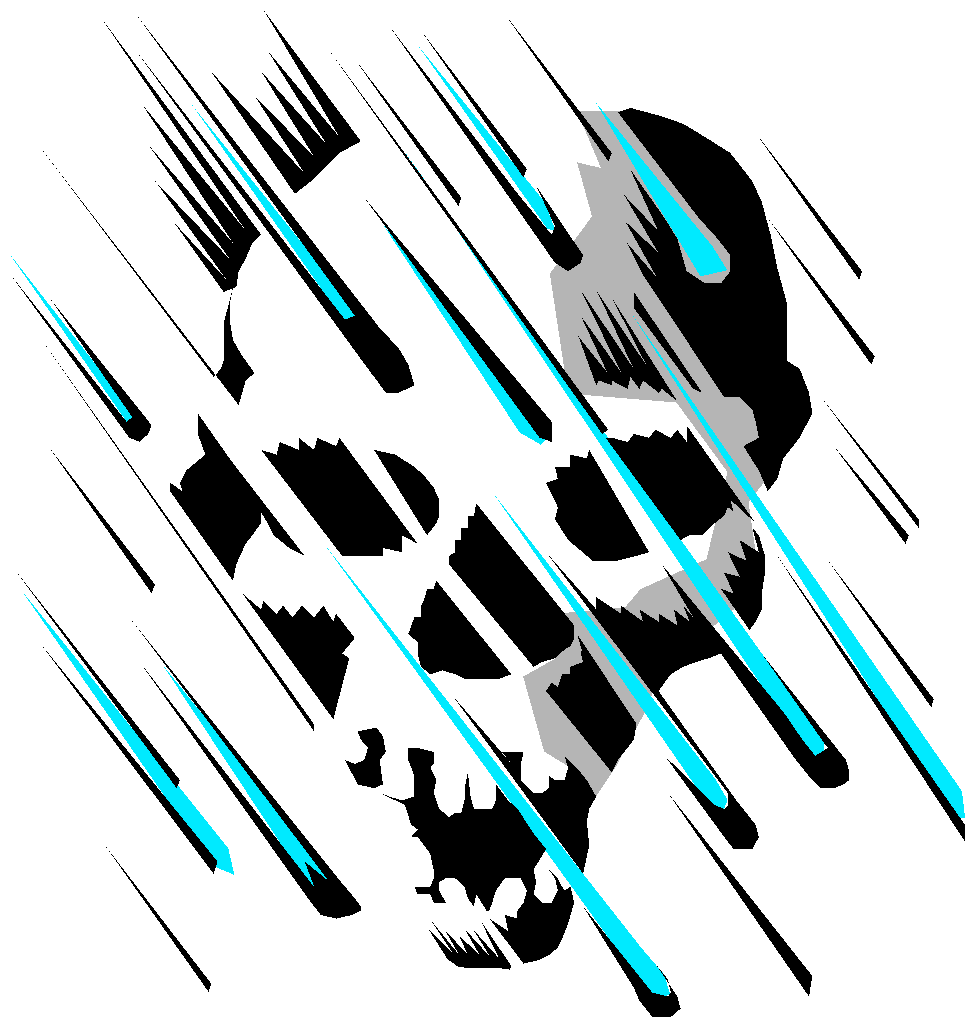 Limiting Factors
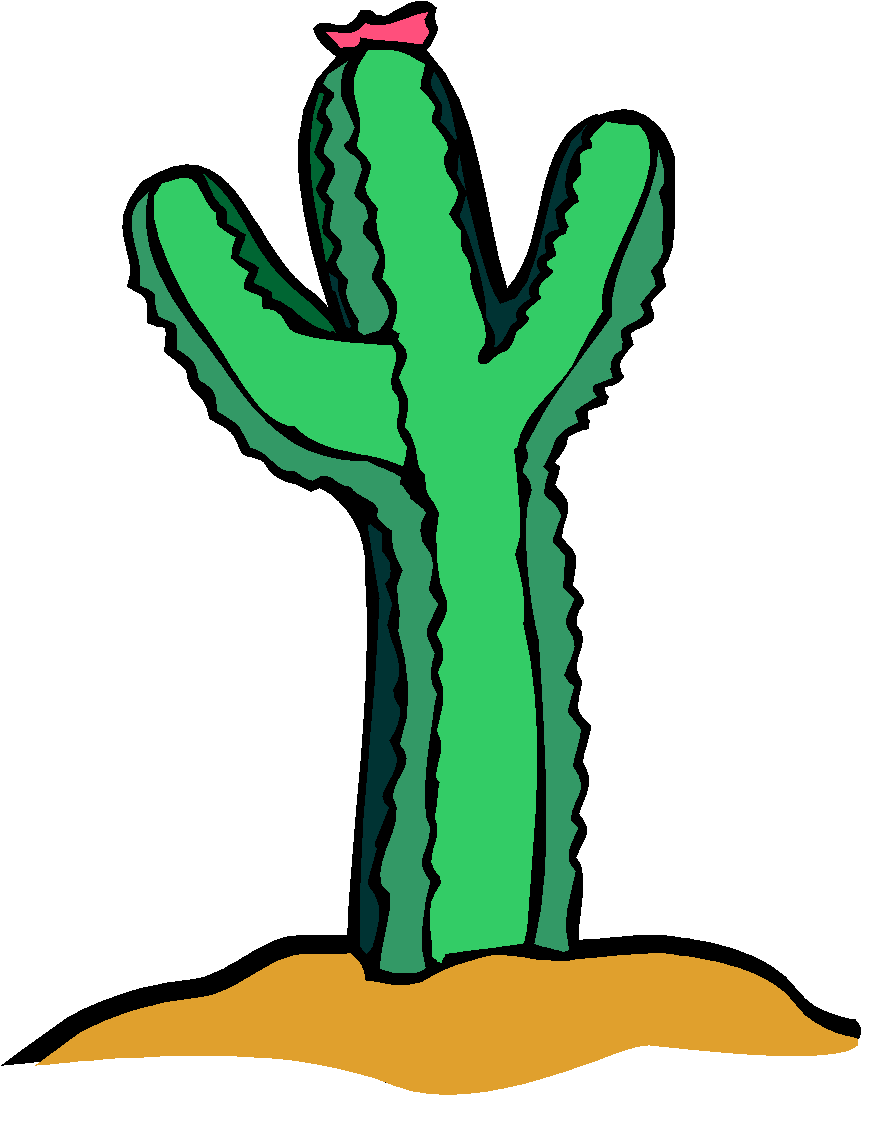 A limiting factor is something that is needed in an ecosystem.
Without this factor there is no  plant or animal growth
Examples:
Desert – Water
Rainforest – Nutrients
Arctic - Temperature
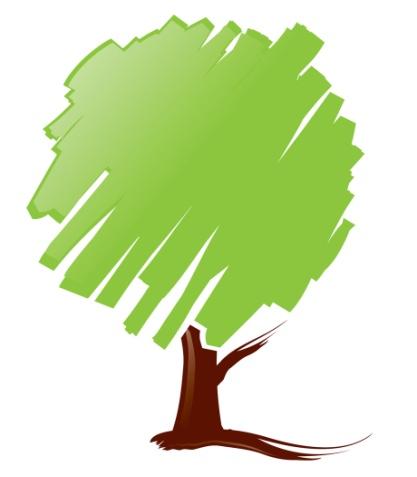 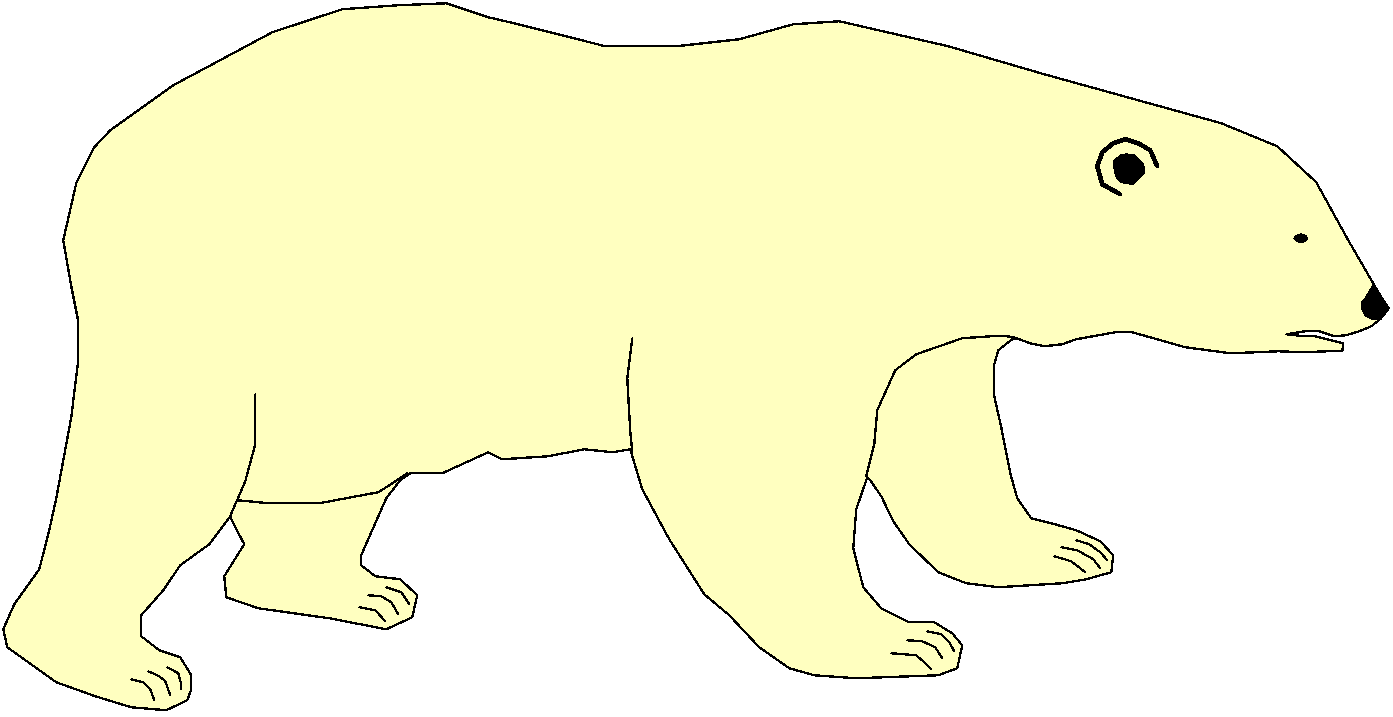 Energy Pyramids
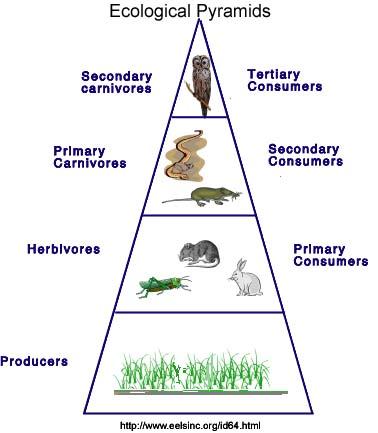 Energy pyramids show how the flow of energy moves through an ecosystem.
Nitrogen Cycle
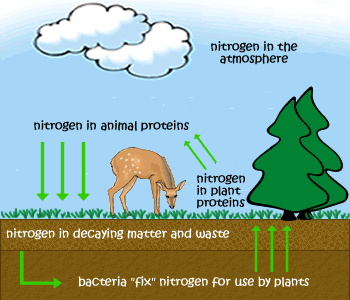 Nitrogen in the atmosphere cannot be used by plants
Bacteria can “fix” nitrogen into a form that plants can use.
Mutualism, Commensalism, and Parasitism
Mutualism, Commensalism, and Parasitism
Reading Diagrams: Nitrogen Cycle
What do plants use to “fix” nitrogen?  Bacteria
Nitrogen helps recycle nutrients. So what happens if plants are removed? The flow of nutrients (nitrogen) is disrupted.
Nitrogen is needed for plant growth. It is a component of fertilizer.
Reading Diagrams: Energy Pyramid
Which trophic level has the most energy?
Producers
Which trophic level has the least energy?
Carnivores
How much energy is transferred from trophic level to trophic level?
10%
Which level transfers more energy?
Producers
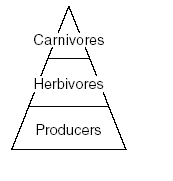 Reading Diagrams: Food Webs
What is the purpose of bacteria in this food web?
Decomposer and recycles nutrients
What is the producer in this food web?
Grass
What are the herbivores in this food web?
Quail, Opossum, Mice, Grasshopper
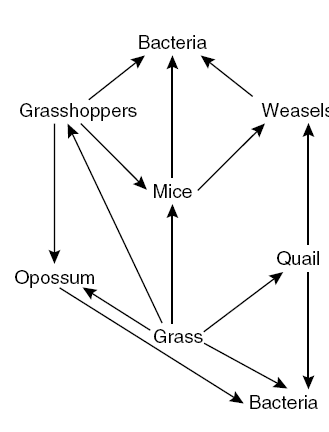 Reading diagram
What is the producer?
Grass/Shrub
What is the primary consumer?
Mice and Raccoon
What is the secondary consumer?
Weasel, Hawk, Raccoon, 
Which organism is BOTH primary and secondary consumer?
Raccoon
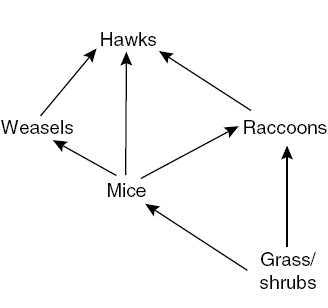 Reading Diagrams
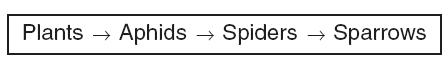 Plants are primary producers
Aphids are primary consumers
Spiders are secondary consumers
Sparrows are tertiary consumers
Reading Diagram
What are the producers?
Grass, corn
What are herbivores?
Ant, Mouse, Deer, Caterpillar
What are the omnivores?
Ant 
What are the carnivores?
Ant, Fly Larva,  Bird
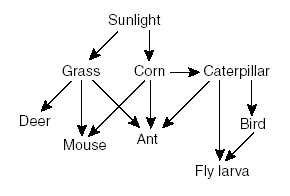 Reading diagram: Biomagnification
A pesticide is taken in by the phytoplankton.
It concentrates as it moves up the food chain.
What organism would have the most pesticide in its tissues?
Sea Gull
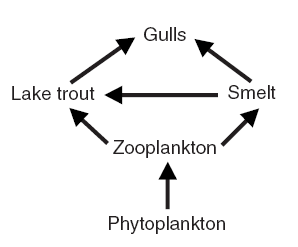 Reading Diagrams and Graphs
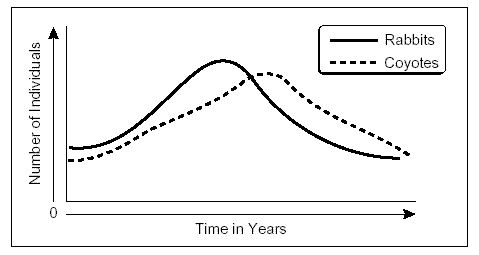 The predator is coyote
The prey is rabbit
How are these two different populations related? 
An increase in prey leads to an increase in predators
A decrease in prey leads to a decrease in predators